Poznaj siłę pozytywnego myślenia!
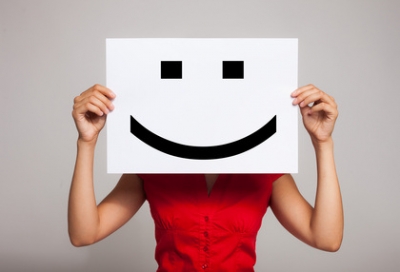 Czym jest myślenie pozytywne?
Jest to umiejętność dostrzegania w każdym wydarzeniu jego dobrych stron 
i koncentrowania się na pozytywnych skutkach działań własnych i innych ludzi.
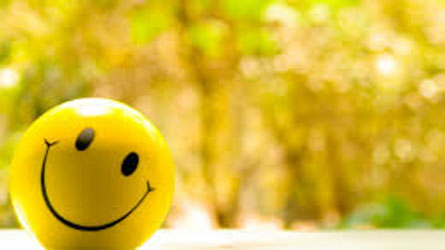 Myślenie negatywne i pozytywne!
Odpowiedz na 10 pytań.
 Zaznacz literę „N” przy wyrażeniach  świadczących 
o myśleniu negatywnym, 
literę „P” 
świadczącym o myśleniu pozytywnym
Mam wiele mocnych stron  …..
Nic nie potrafię……….
Nic nie umiem ……
To się nie uda …….
Zrobiłem to najlepiej jak mogłem …..
Mam prawo do radości ……
Nic mi nie wychodzi ……
Znam swoja wartość …..
Poradzimy sobie z tym …..
Nie poddam się ……
Moje propozycje:
Pozytywne
Negatywne
1………………………………………..
2………………………………………..
3……………………………………….
1………………………………………..
2………………………………………..
3………………………………………..
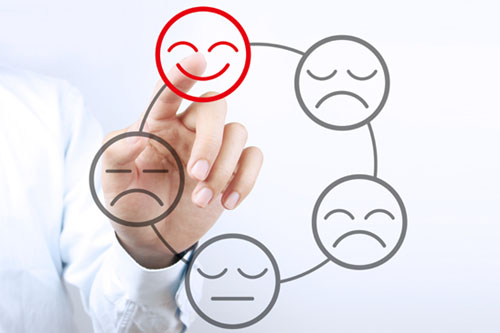 Myśl pozytywnie!
Często mów o pozytywnych cechach osób bliskich  i zdarzeń
Patrz w przyszłość z optymizmem
Bierz przykład z lepszych od siebie
Wyznacz sobie realne cele nie skupiaj się na swoich wadach
Wierz w swoje możliwości
Dokończ zdania:
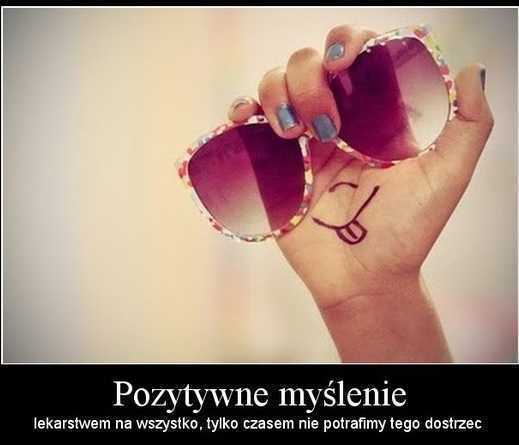 Jestem najbardziej dumna/ dumny z
………………………
    Najlepiej umiem
……………………….
   Lubię siebie za to, że
………………………
Zdania wskazujące na myślenie negatywne  oraz pozytywne komunikaty  połączone ze sobą.
Myślenie  negatywne
Myślenie pozytywne
Nic nie potrafię.
Zawsze mi coś nie wyjdzie.

Nikt mnie nie lubi
Jestem do niczego
Nigdy nic nie wiem
Wszystko robię źle

Wszystkiego się boję
Niczego nie doprowadzam do końca
Zrobię to
Następnym razem wyjdzie mi lepiej
Są, osoby które mnie lubią
Mam wiele mocnych stron
Mam prawo czegoś nie wiedzieć
Mam prawo do popełniania błędów
Mam prawo bać się, gdy coś jest groźne
Wiele spraw doprowadziłem do końca
Włącz pozytywne myślenie! Powodzenia
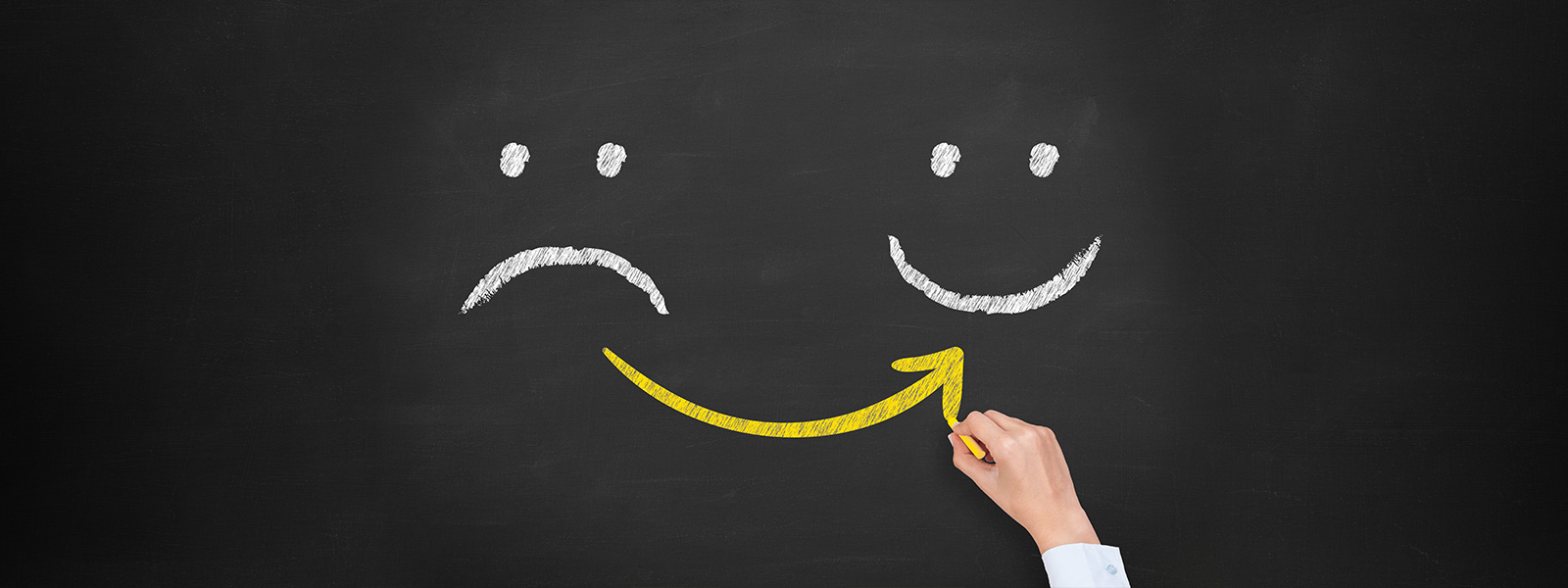